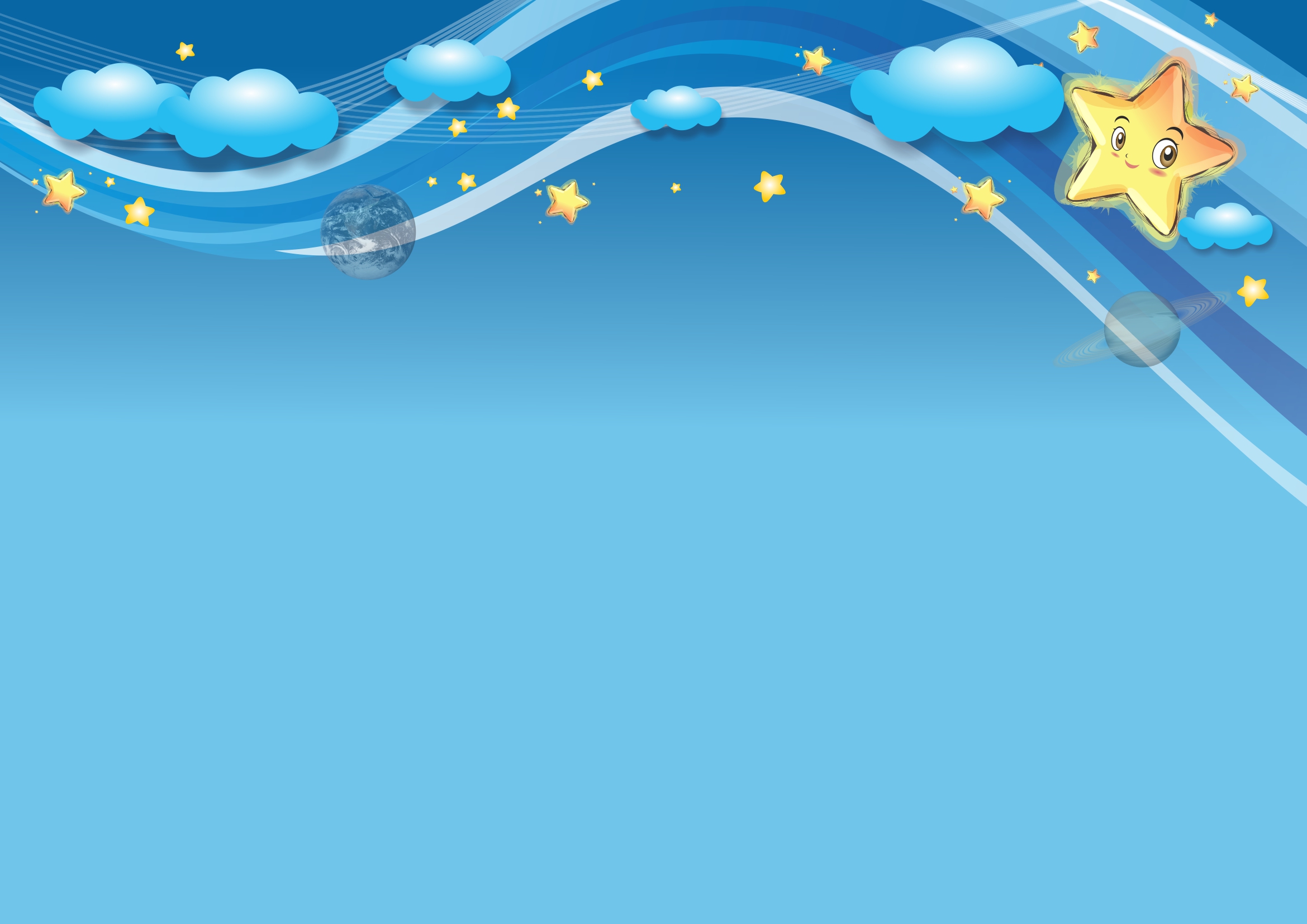 МАОУ «Савинская средняя школа» структурное подразделение детский сад «Созвездие»
Краевой конкурс методических материалов
 «Ребенок в объективе ФГОС»
Номинация: ФОТО- каталог 
«Воспитание в ДОО? Воспитание в ДОО!»
«Землю красит солнце, а человека — труд»

                                Авторы-составители:
       старший воспитатель Шмакова Н.А. 
                   музыкальный руководитель Ясырева Н.И
                                         учитель-логопед Суслова Л.А.
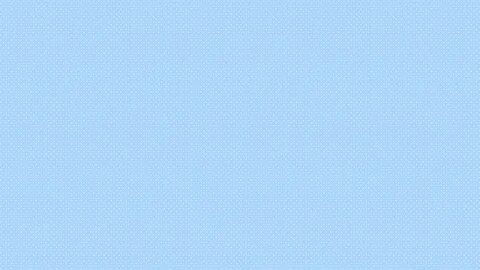 Оглавление каталога
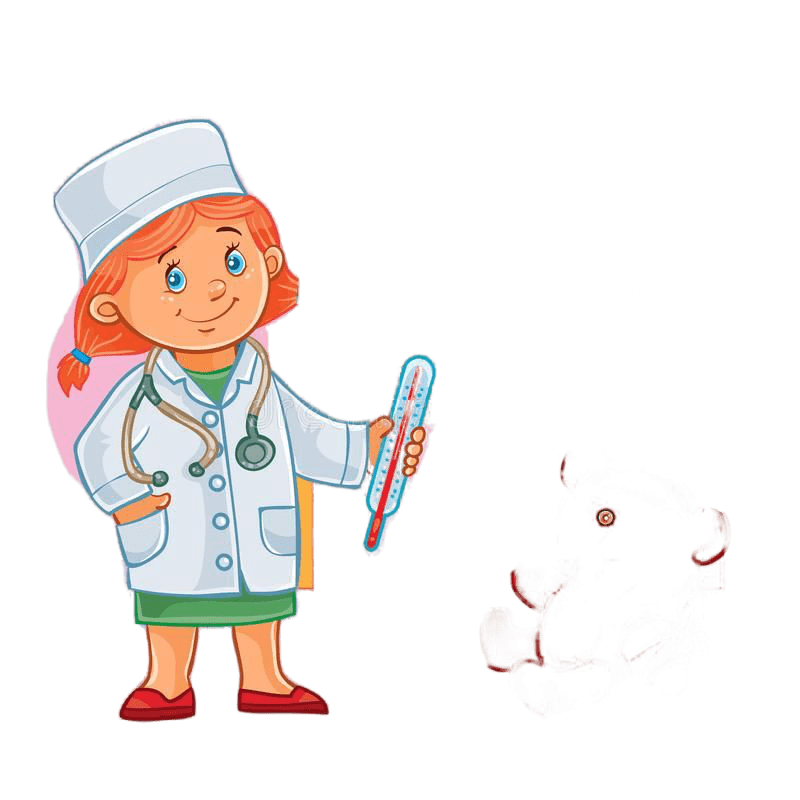 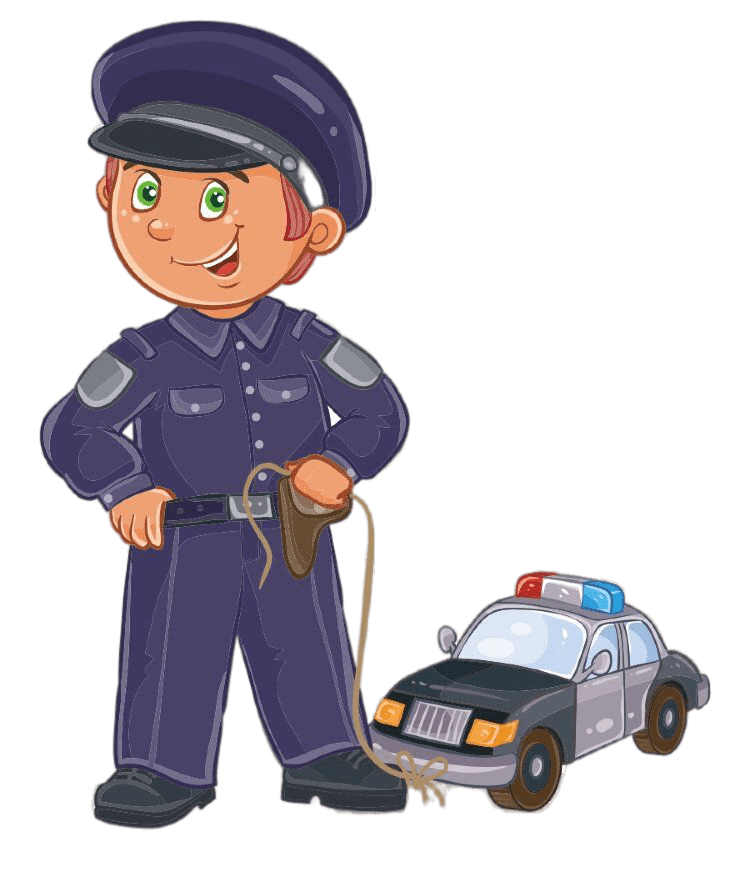 Аннотация
«Лучшее детям!»
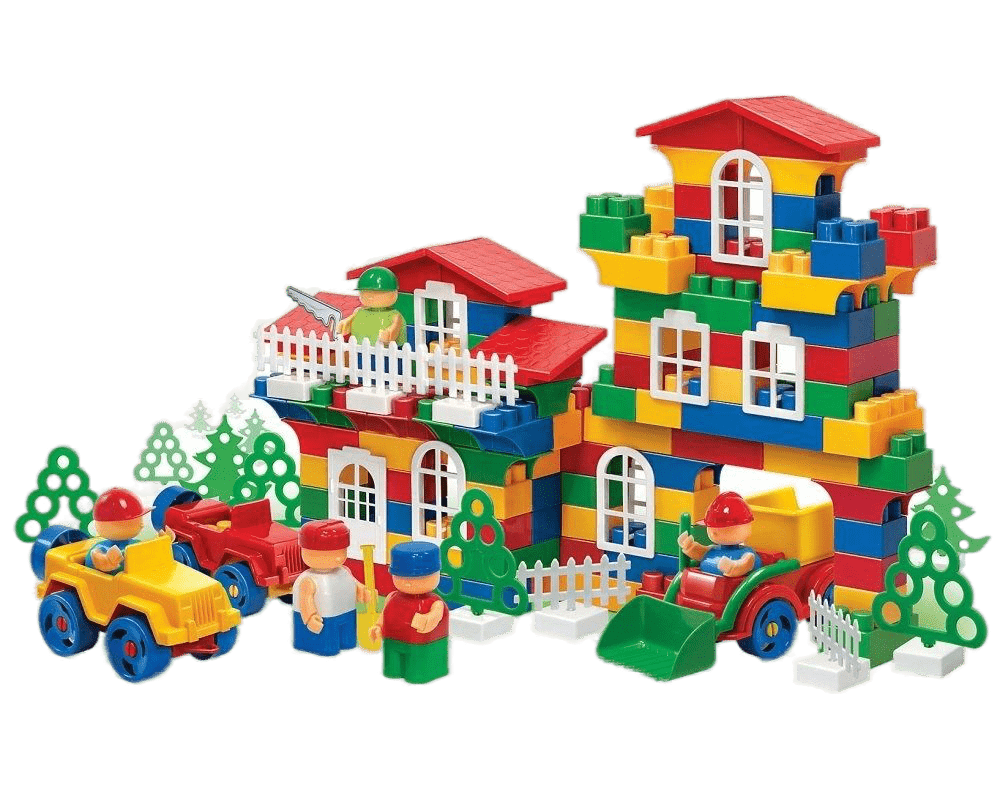 «Играй! Выдумывай! Пробуй!»
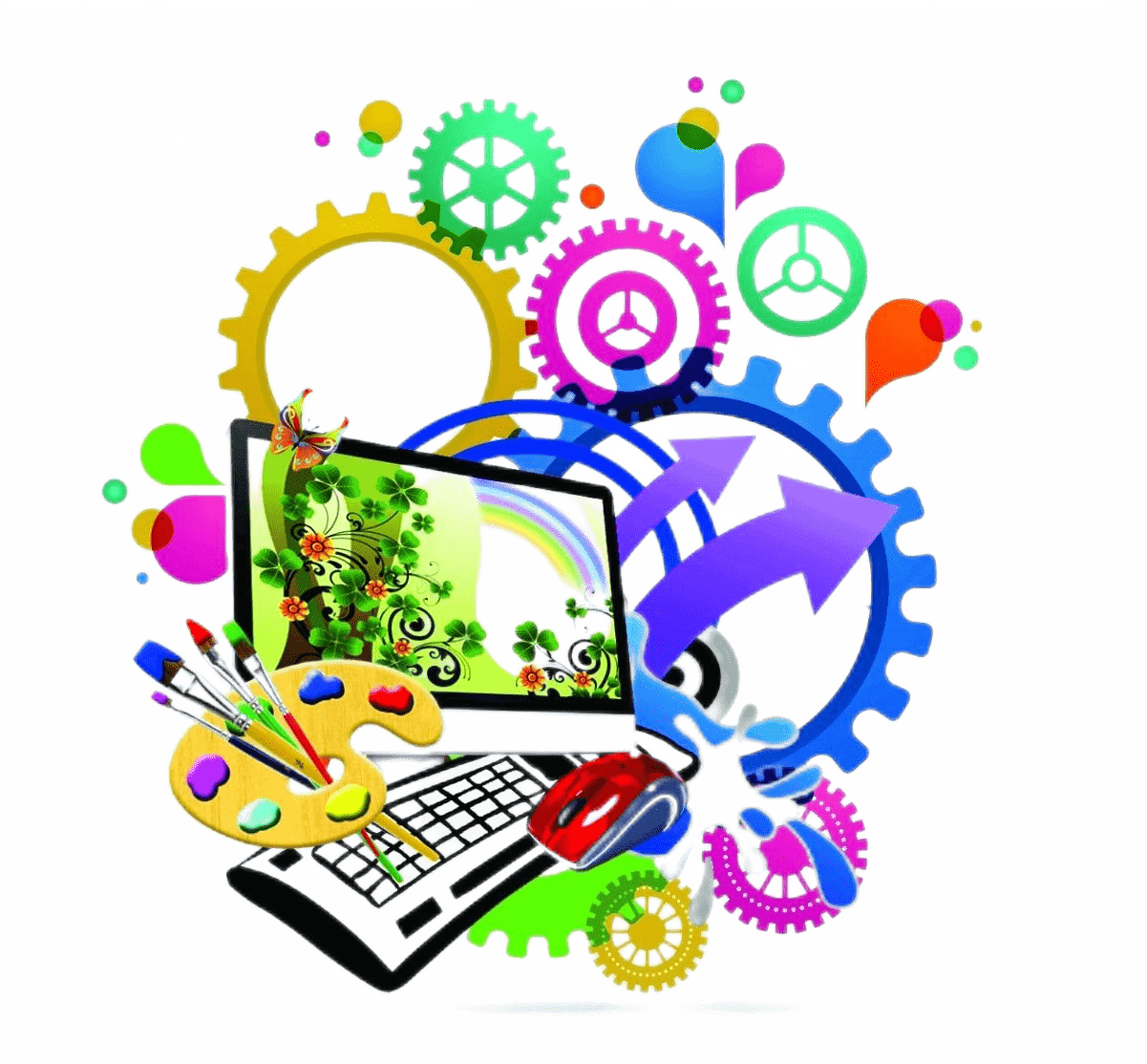 «Электронный ресурс детского сада»
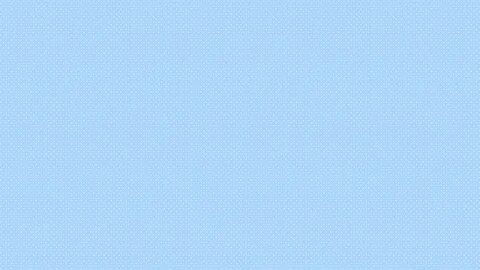 Аннотация
Фото-каталог содержит материалы, ориентированные на создание в ДОУ современного образовательного пространства по ранней профориентации  детей дошкольного возраста в соответствии с требованиями Стандарта. Ранняя профориентация дошкольников – приоритетное направление работы структурного подразделения детский сад «Созвездие» МАОУ «Савинская средняя школа».	Каталог представляет собой описание современной образовательной и предметно-пространственной развивающей среды детского сада, для формирования у детей от 3-7 лет первичных представлений о мире профессий и интереса к профессионально-трудовой деятельности, направленной на реализацию  одного из направлений программы воспитания - трудовое воспитание.	Содержание предметно-развивающей среды тесно связано с образовательными областями (социально-коммуникативное развитие, познавательное развитие,  речевое развитие, художественно-эстетическое развитие, физическое развитие) и  обеспечивает развитие, обучение и воспитание детей. Образовательное пространство дает возможность наиболее эффективно развивать индивидуальность   каждого ребенка,  с учетом его склонностей, интересов, уровня активности. Насыщенная предметно – развивающая и образовательная среда становится основой для организации увлекательной, содержательной жизни и разностороннего развития каждого ребенка. 	Предметно-развивающая среда  не только развивающая, но и развивающаяся. Предметный мир, окружающий ребенка,  пополняется и обновляется, приспосабливаясь  к новообразованиям определенного возраста. Фото-каталог «Воспитание в ДОО? Воспитание в ДОО!» предназначен для использования в работе специалистов и педагогов дошкольной образовательной организации с детьми в возрасте от 3 до 7 лет.
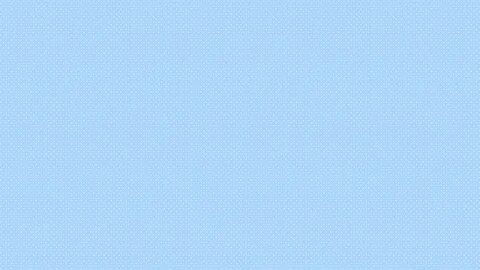 «Лучшее детям!»
Образовательная область «Физическое воспитание».
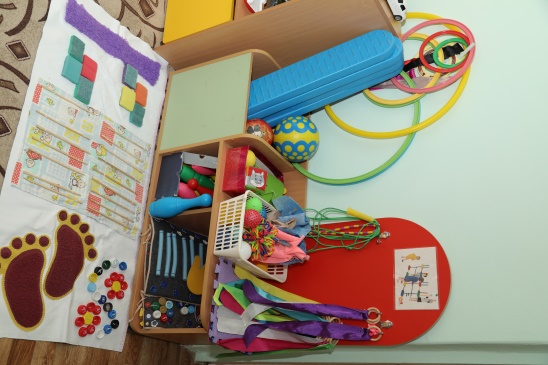 В Спортивном центре  имеются атрибуты для подвижных игр, эстафет,  которые формируют, закрепляют знания воспитанников о профессиях.
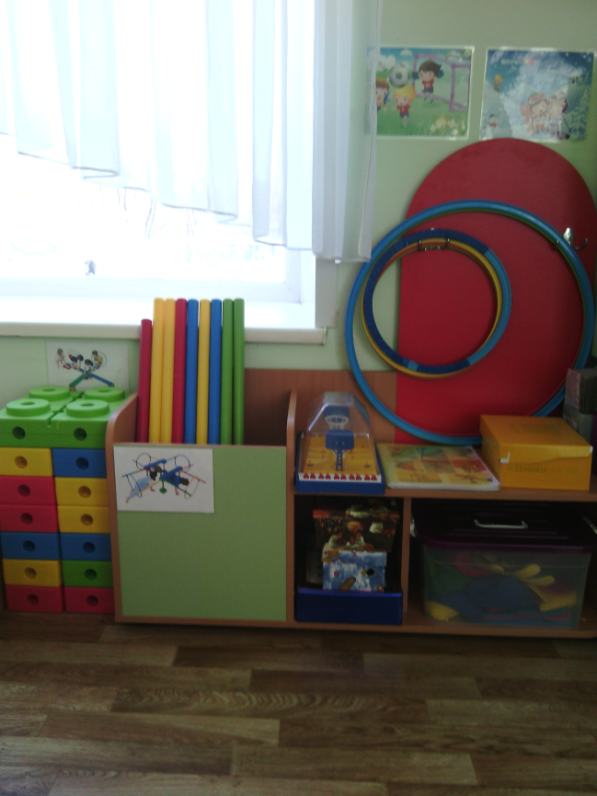 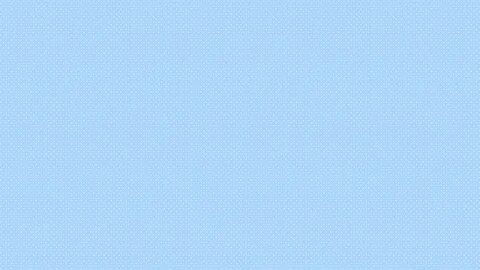 Образовательная область
 «Художественно-эстетическое воспитание»
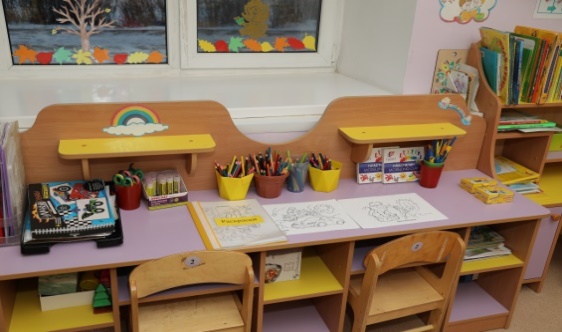 В Центре изобразительного искусства   каждой группы имеется подбор репродукций картин, иллюстраций, раскрасок с профессиями  в соответствии с возрастом детей. Лепка, рисование, конструирование и аппликация  – все эти виды деятельности помогают изучать разные стороны профессий без отрыва от общей темы.
В Центре театра и музыки  имеется подборка игр-импровизаций, которые имеют профессиональный сюжет или трудовые действия
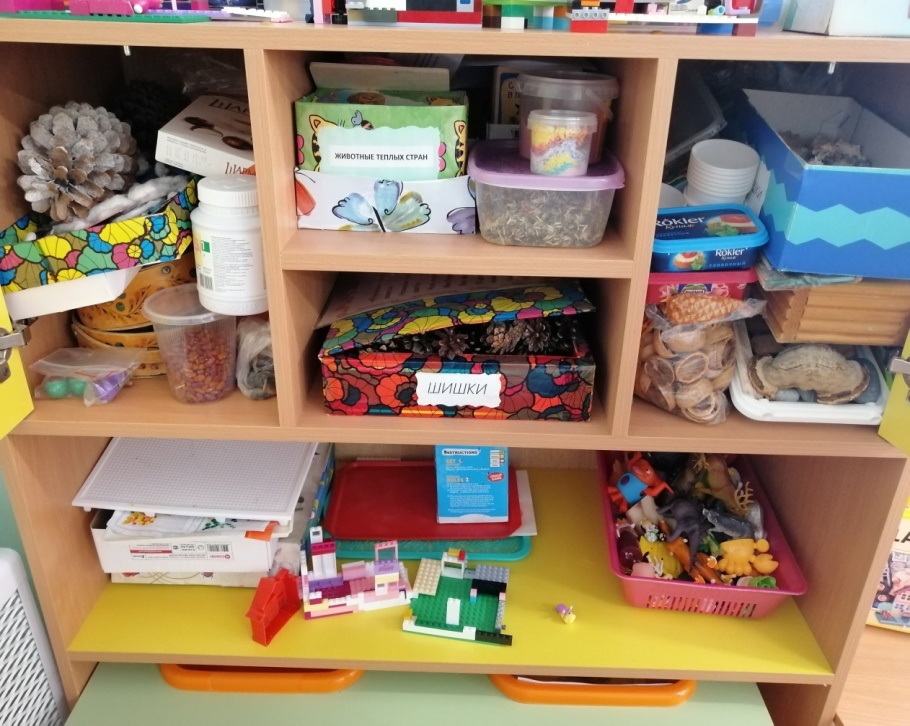 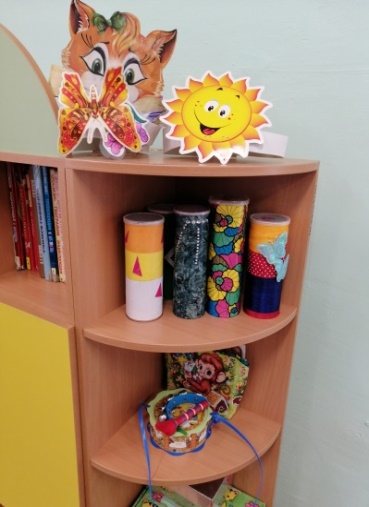 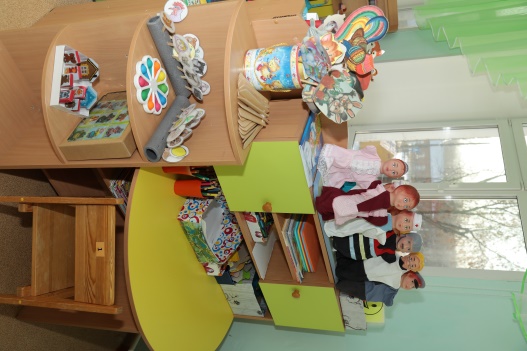 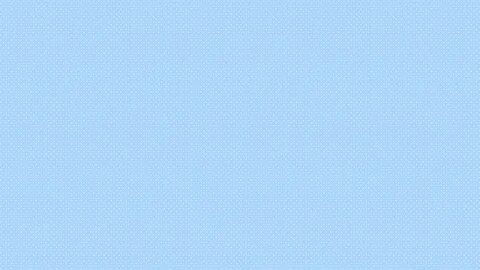 Образовательная область 
«Познавательное развитие».
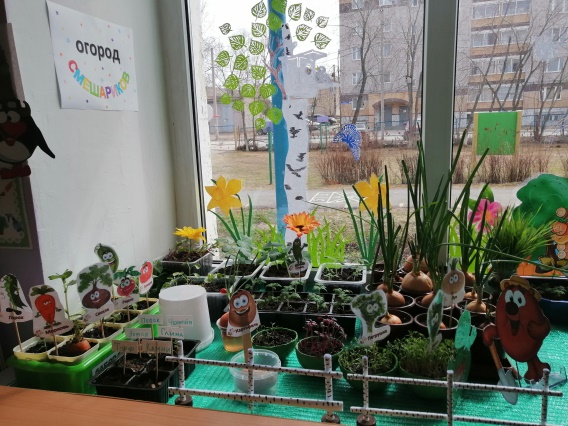 В Центрах математики  имеется счетный материал, который ориентирован на ознакомление с профессиями
В каждой группе имеются центры  для различных видов труда : уголки ручного труда, «Огород на окне», «Книжкина больница»», «Служба уборки», уголок труда в природе и другие
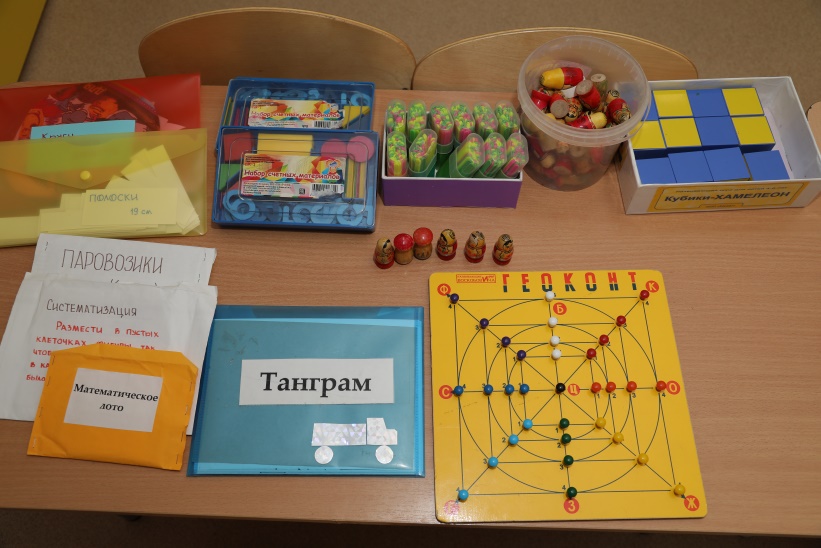 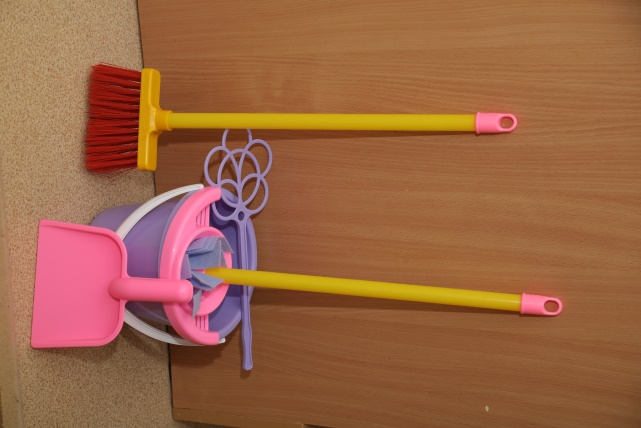 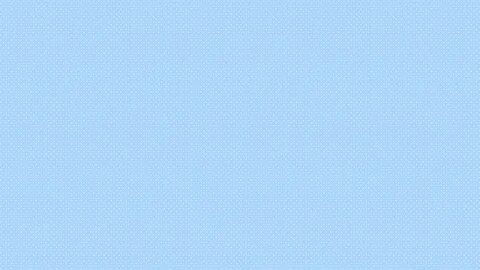 В каждой дошкольной группе имеется Центр строительства и конструирования, которые  достаточно мобильны
Центр науки и естествознания, который  совмещён с Уголком  природы
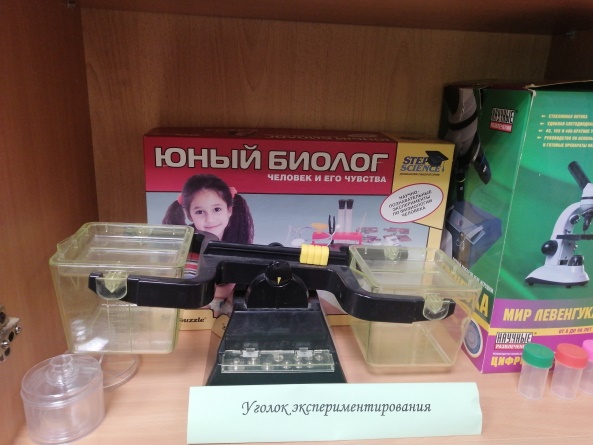 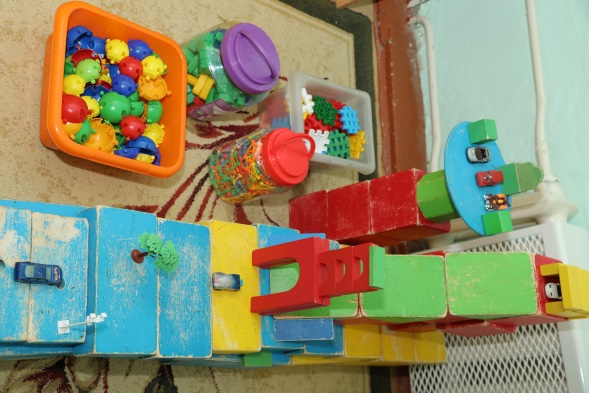 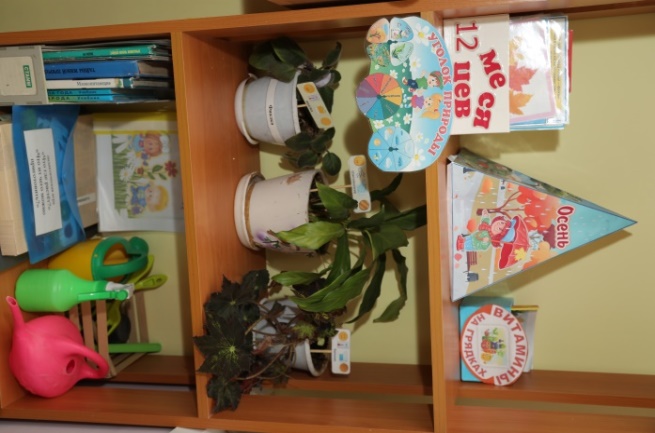 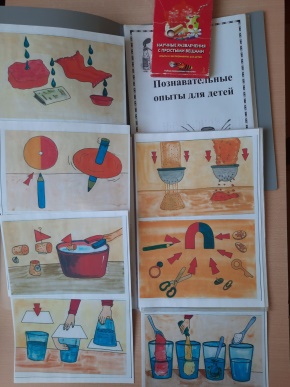 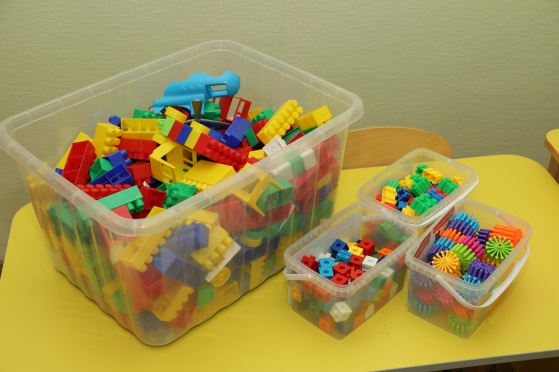 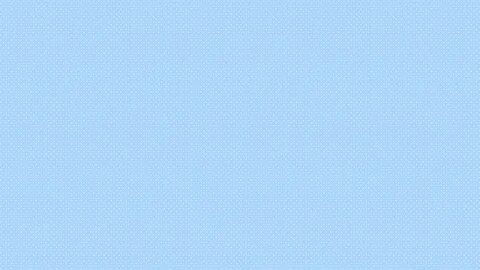 Образовательная область
 «Социально-коммуникативное развитие».
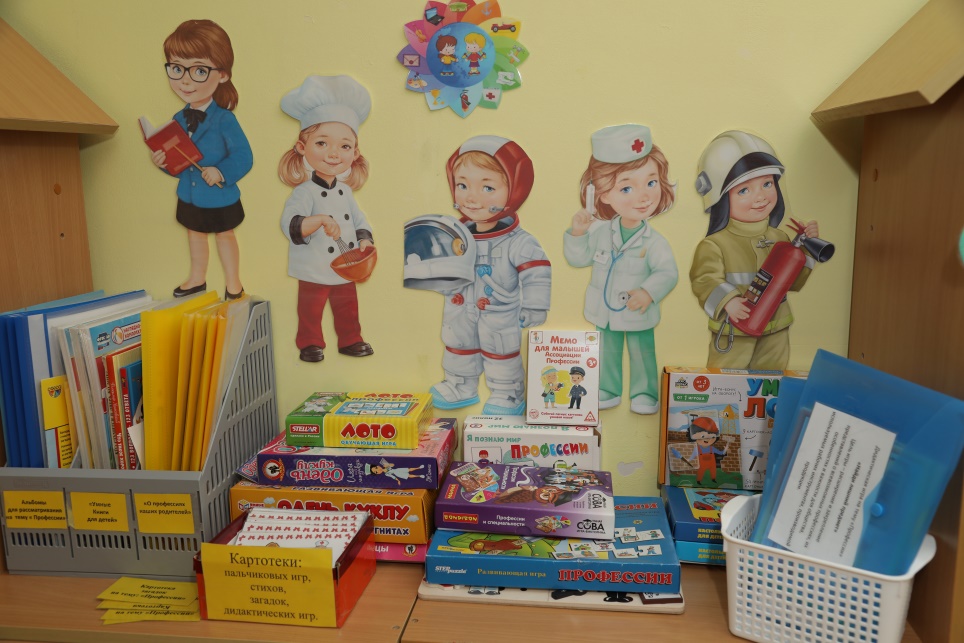 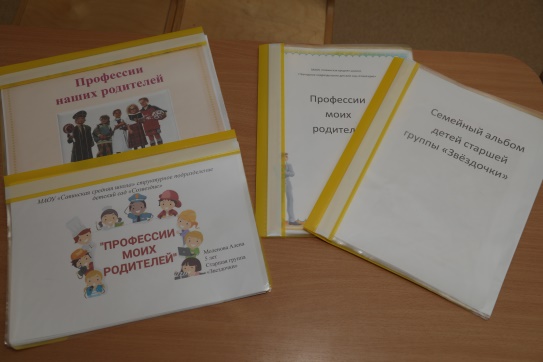 В старших группах эффективно функционируют   уголки  дежурства по столовой  и по занятиям.
«Центр профессий»  знакомит детей с многообразием профессий, в том числе с профессиями и предприятиями Пермского края, помогает представить, какими могу быть профессии будущего
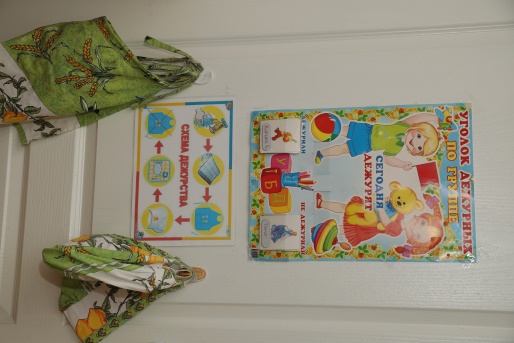 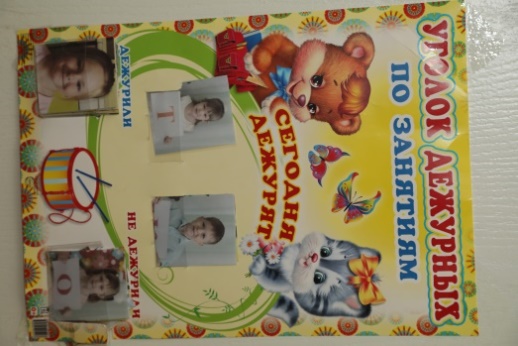 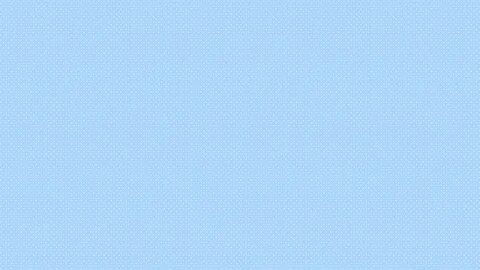 В Центре игры оборудование и пособия размещены таким образом, чтобы дети могли легко подбирать игрушки, комбинировать их «под свои игровые творческие замыслы».
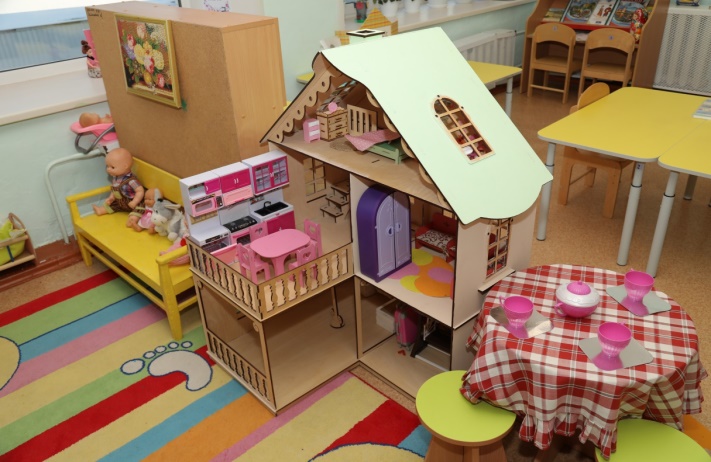 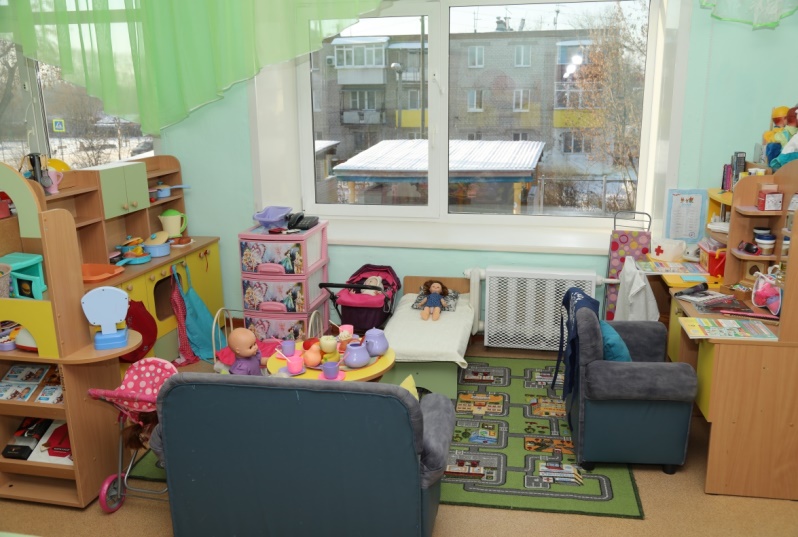 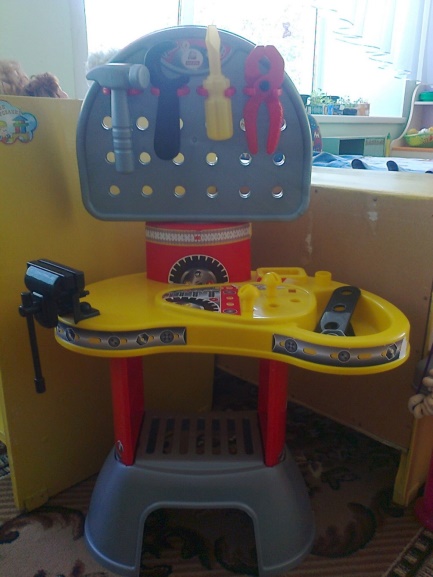 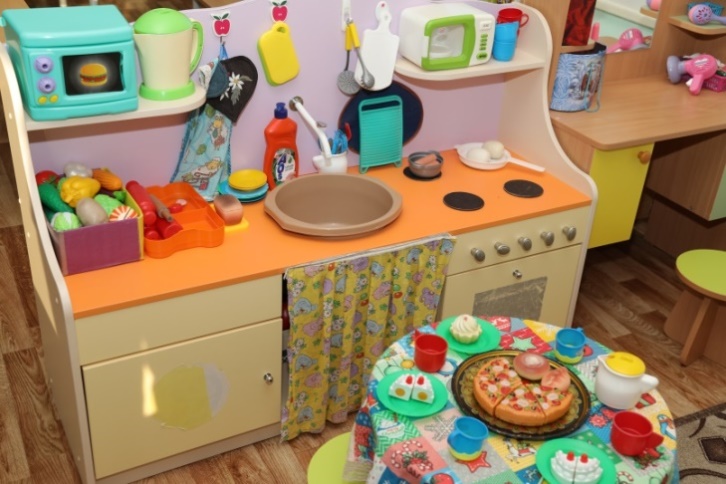 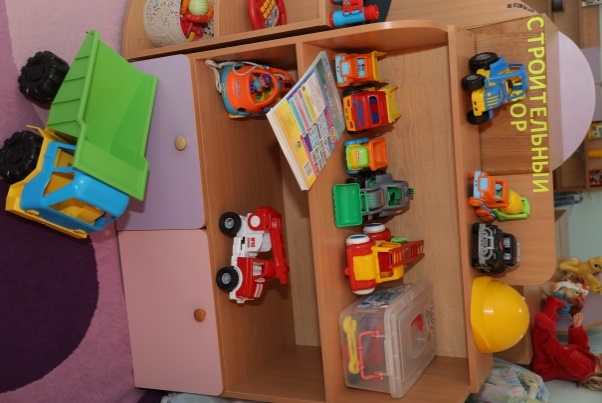 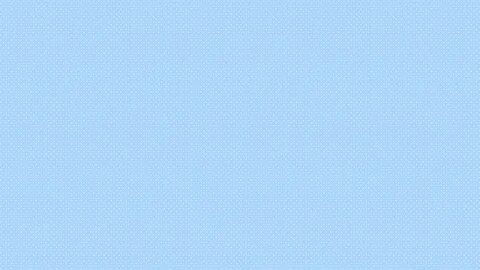 В Центре грамотности и письма (книжный уголок)  имеется подбор художественной литературы, энциклопедий, самодельных книжек-малышек, картин, альбомов, игр связанных с темами «Профессии», «Труд».
Образовательная область 
«Речевое развитие».
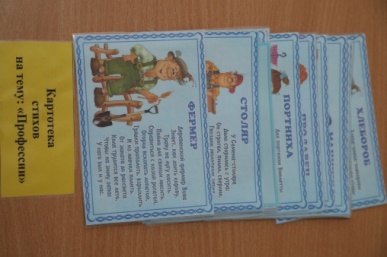 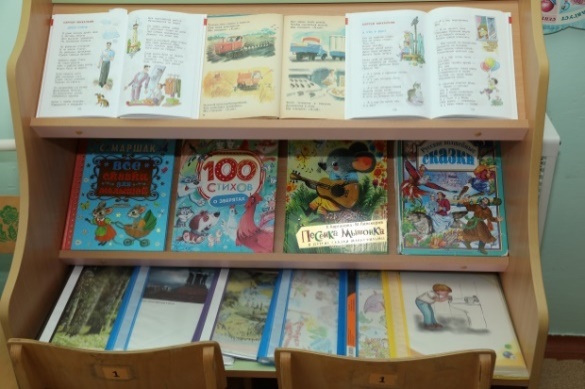 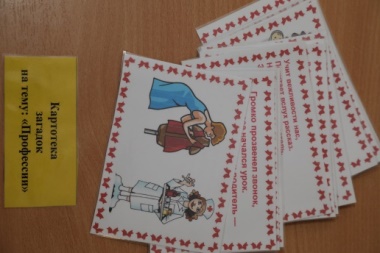 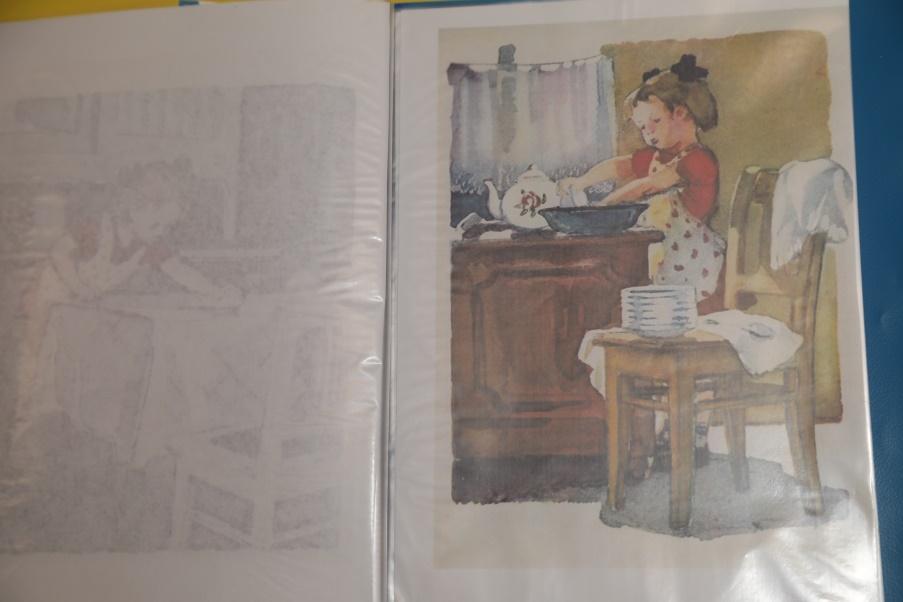 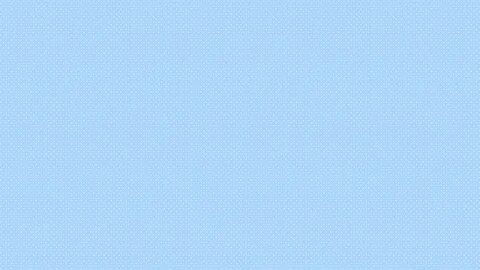 Образовательная среда ДОУ для гармоничного развития детей
Образовательная среда в музыкальном зале позволяет создать целостную  работу по теме профориентации
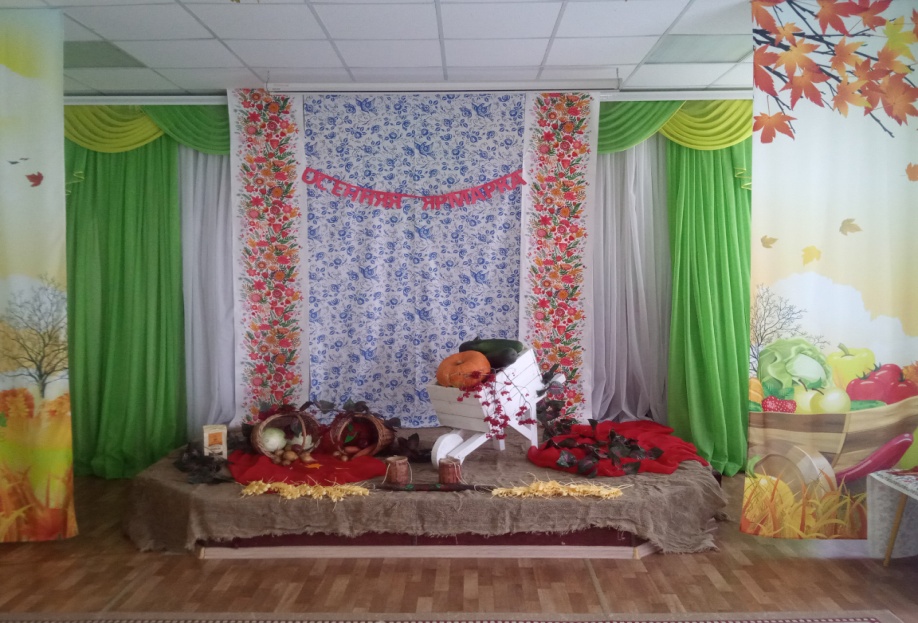 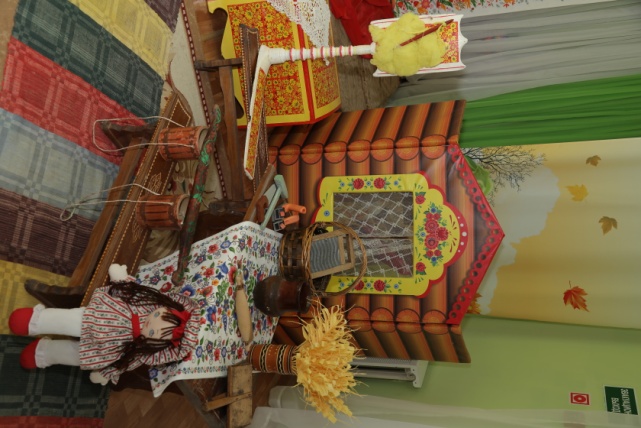 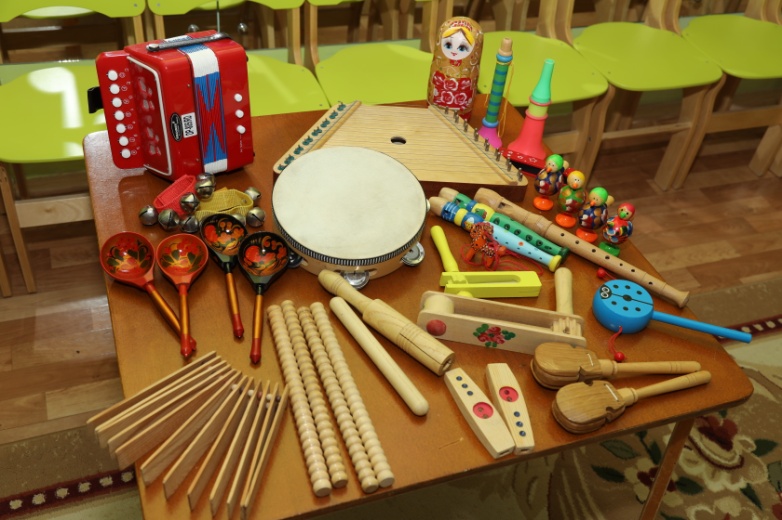 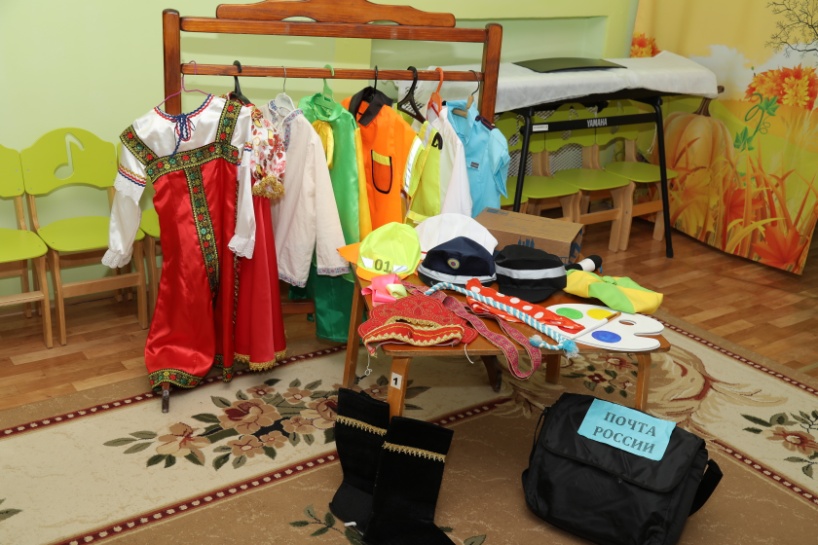 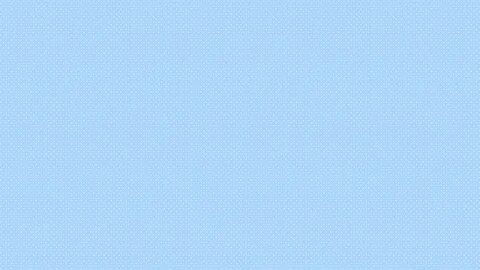 Образовательное пространство спортивного зала оснащено в соответствии с требованиями Стандарта  и создано таким образом, что дает возможность с помощью физических занятий изучать разные профессии
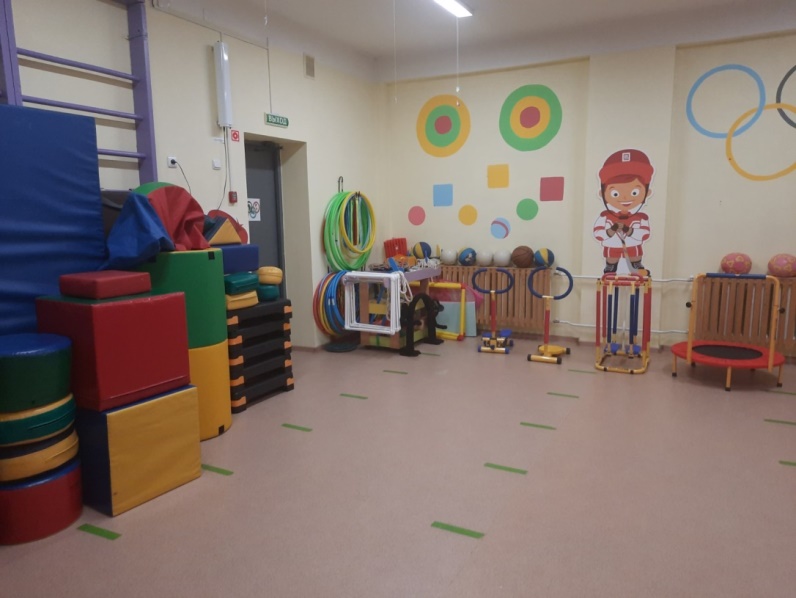 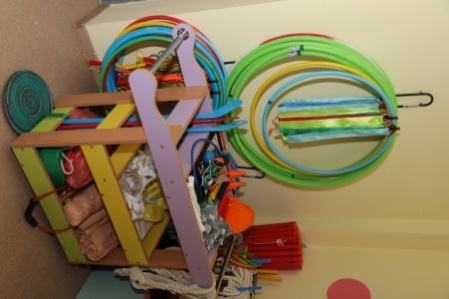 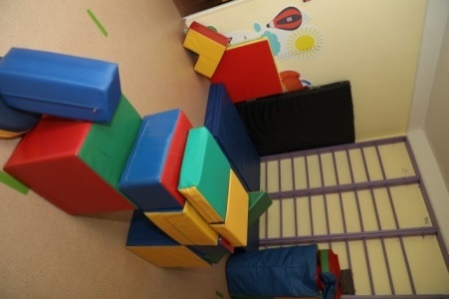 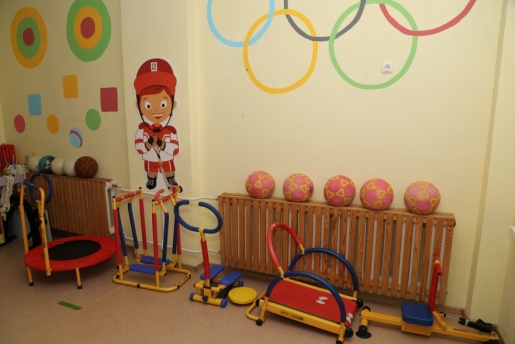 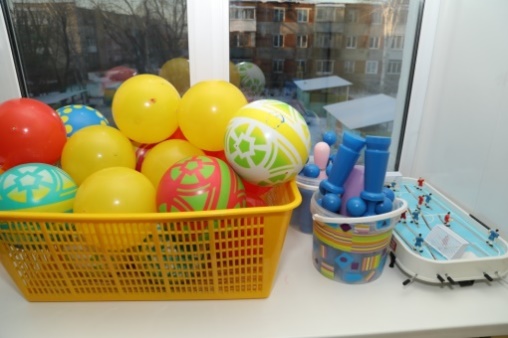 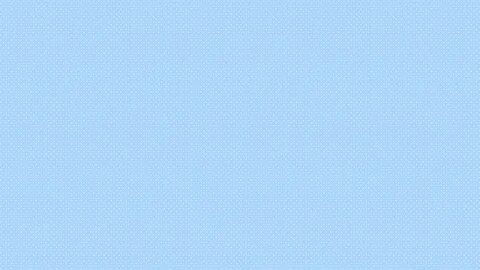 Холлы и площадки детского сада – это часть единого образовательного пространства.
Кабинет дополнительного образования оснащен разными видами конструктора. В том числе конструкторами нового поколения, что открывает детям больше возможностей для создания сложных построек с конструкторами Полидрон: «Гигант», «Каркасы», «Малыш»,   LEGO Education «Экспресс «Юный программист».
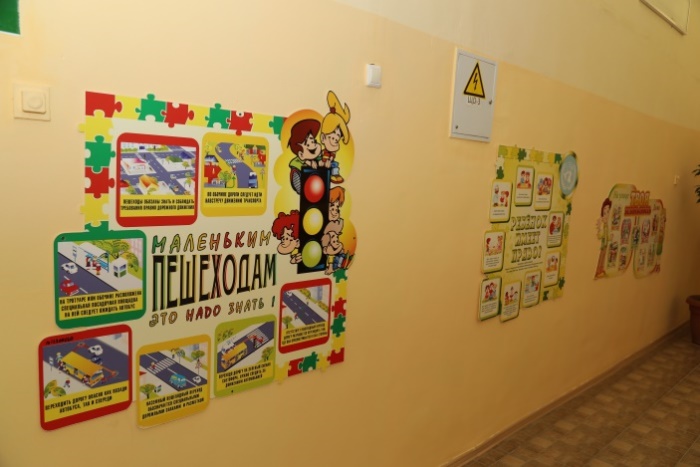 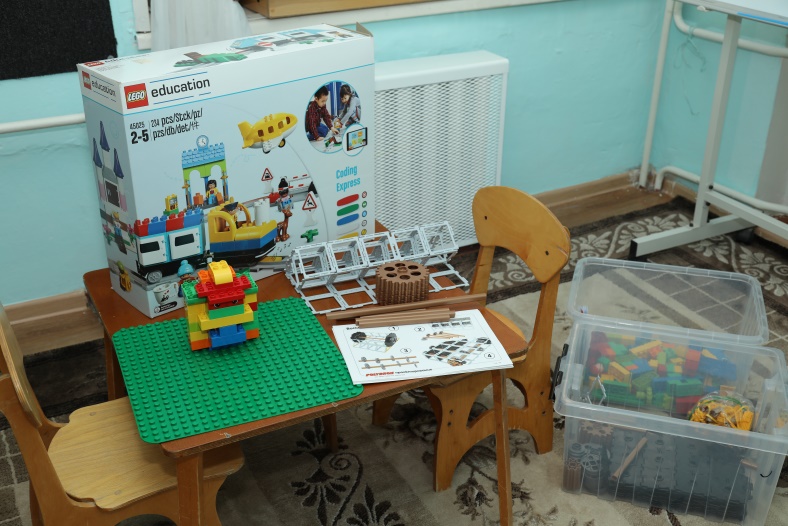 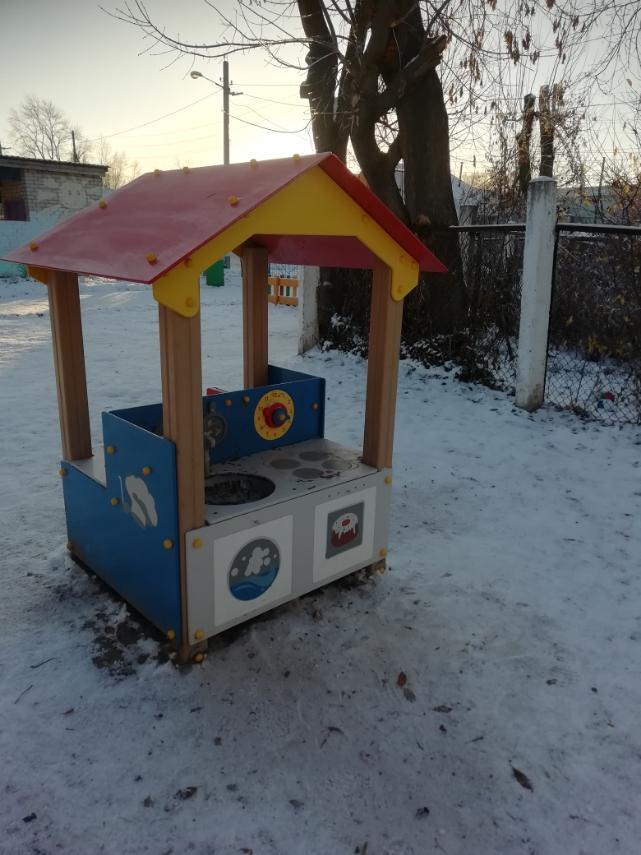 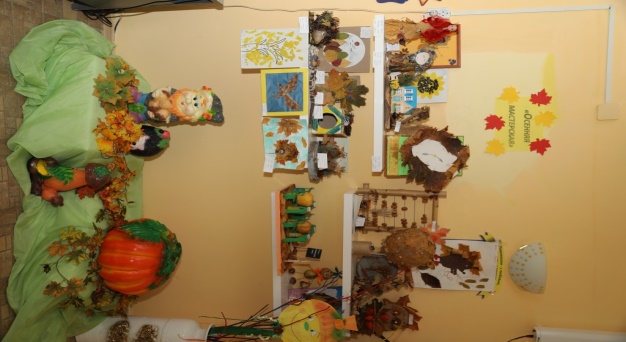 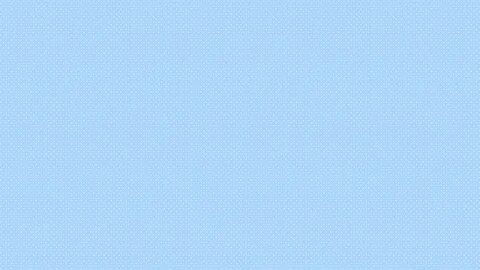 Кабинет дополнительного образования
Холлы и площадки детского сада
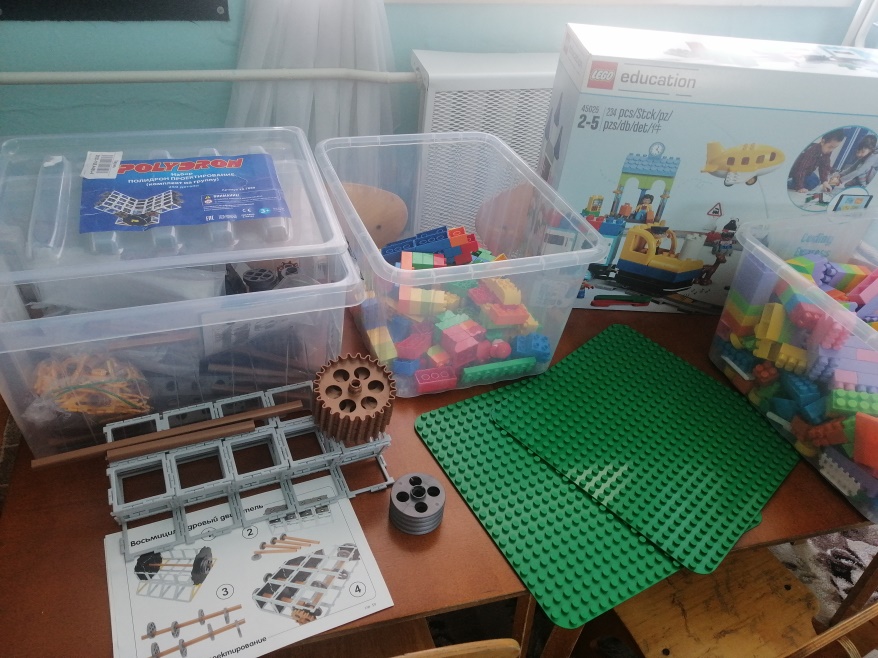 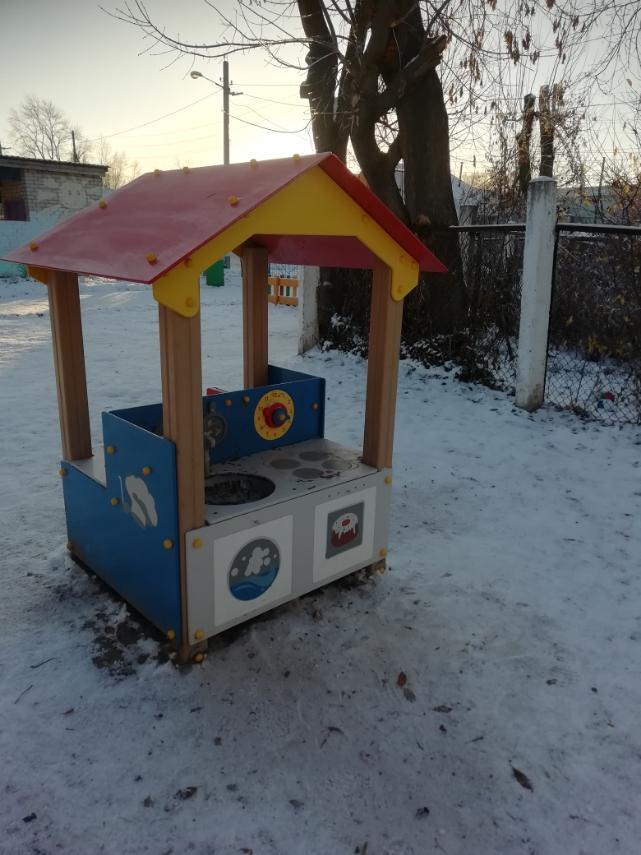 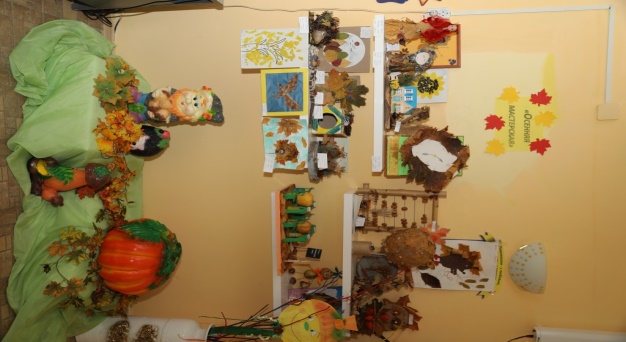 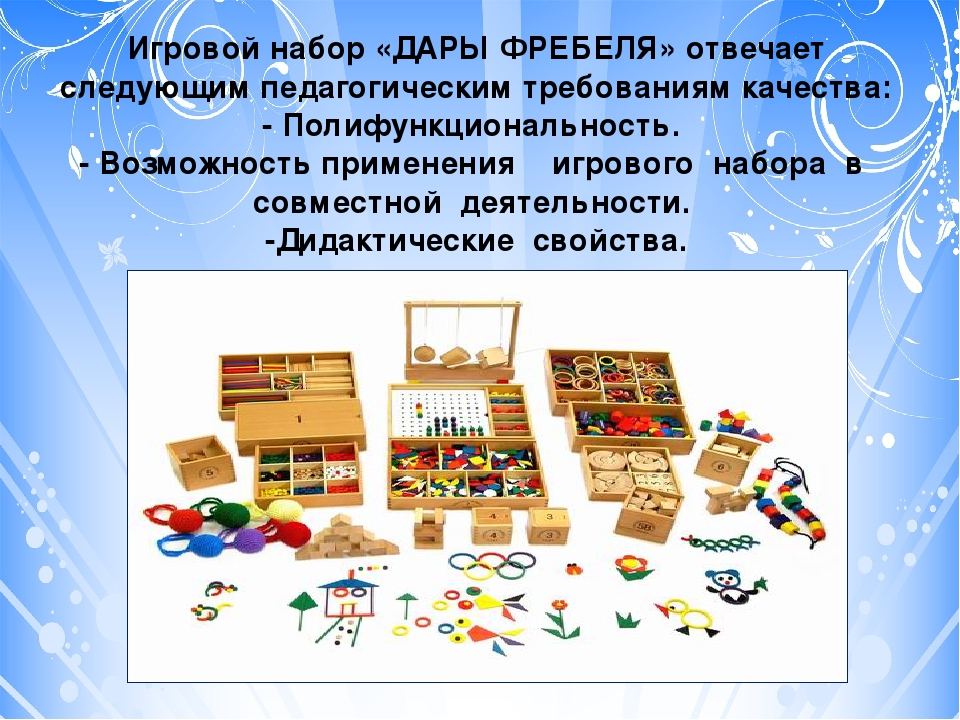 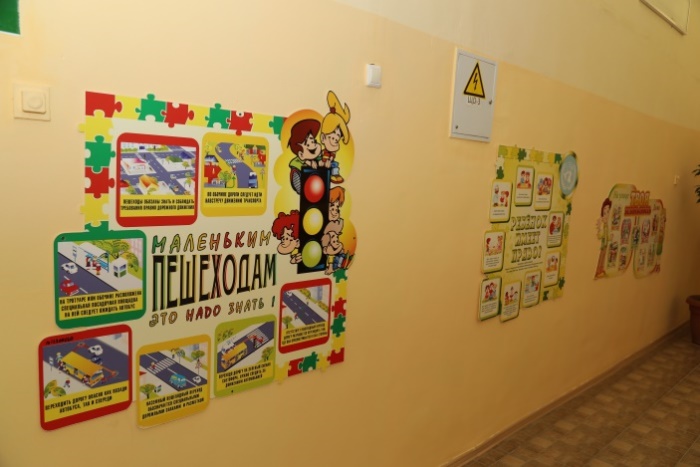 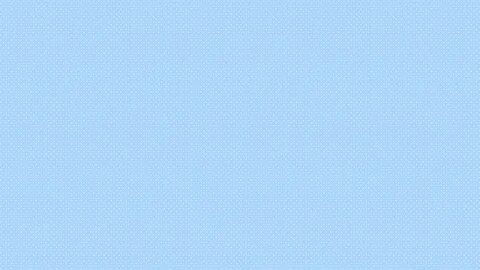 «Играй! Выдумывай! Пробуй!»
Одним из основных видов игры, где дети знакомиться с трудом взрослых, является сюжетно – ролевая и театрализованная игра.
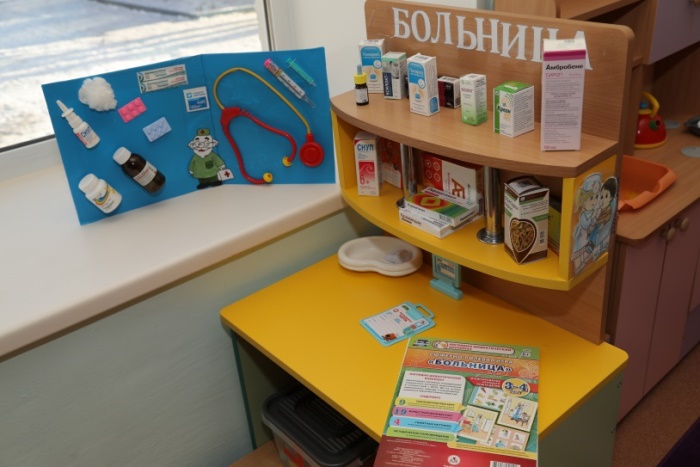 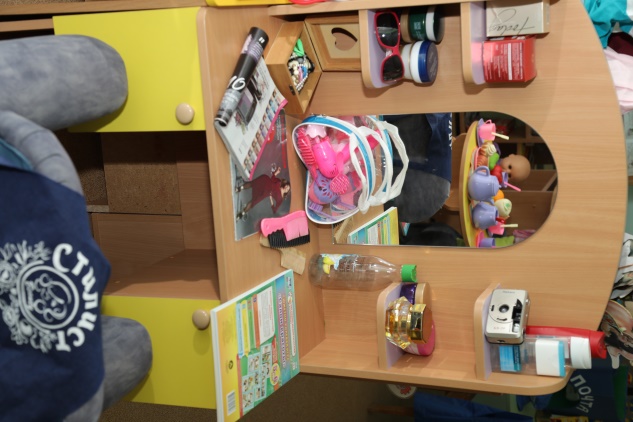 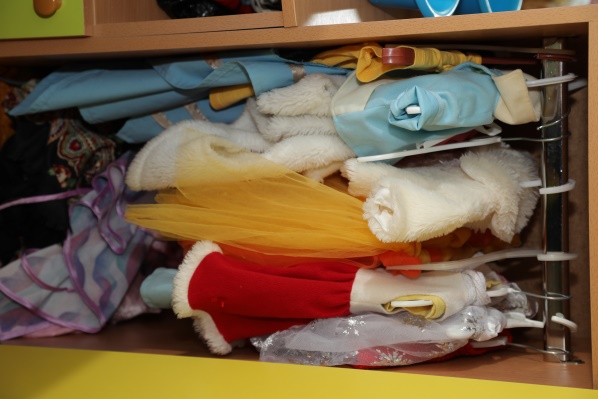 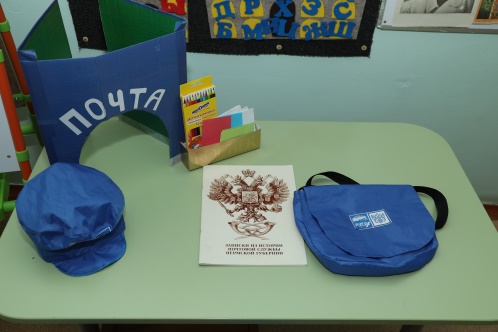 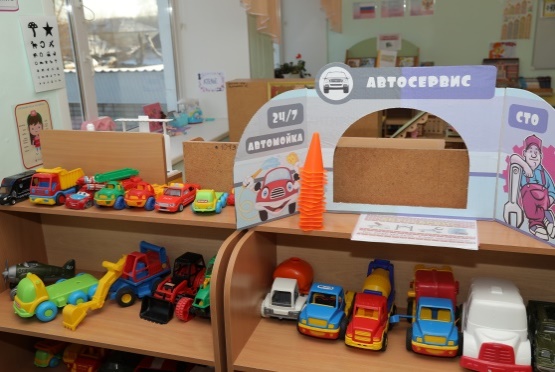 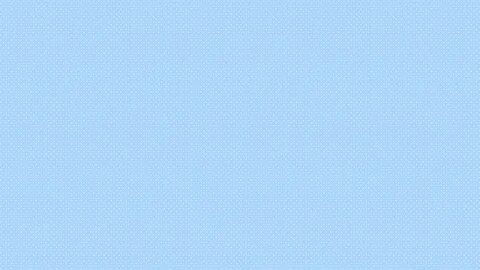 Дидактические игры моделируют структуру трудового процесса. Также способствуют усвоению, укреплению у детей знаний, умений, развитие умственных способностей.
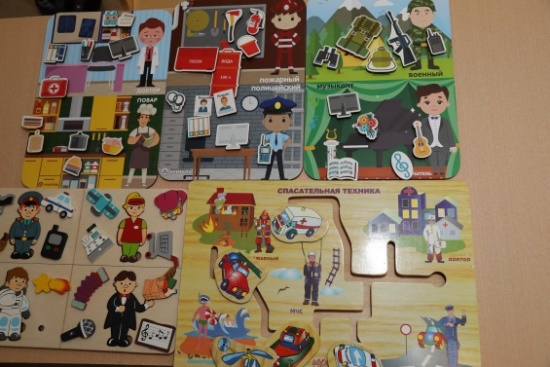 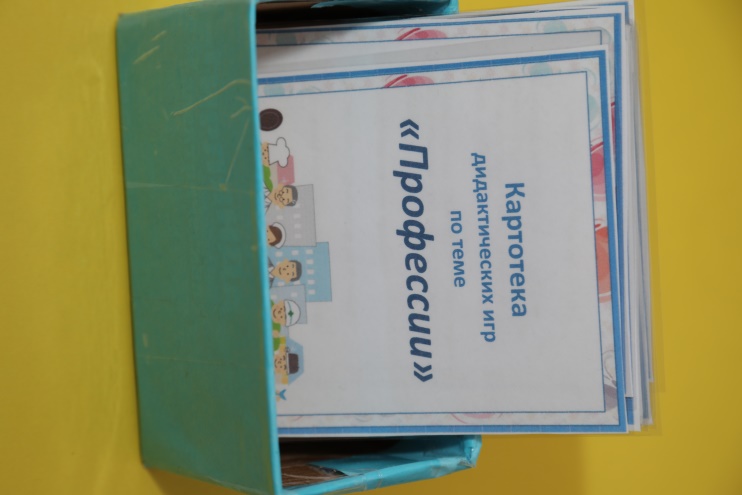 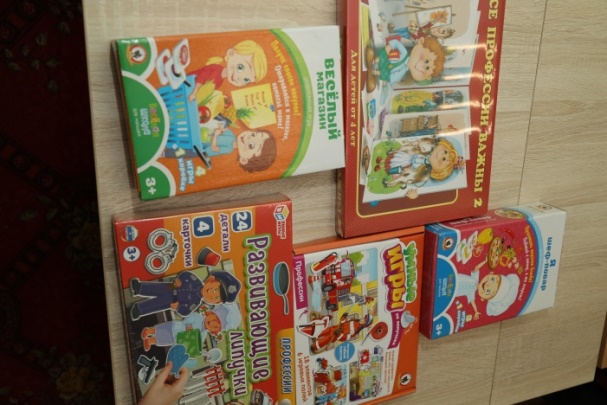 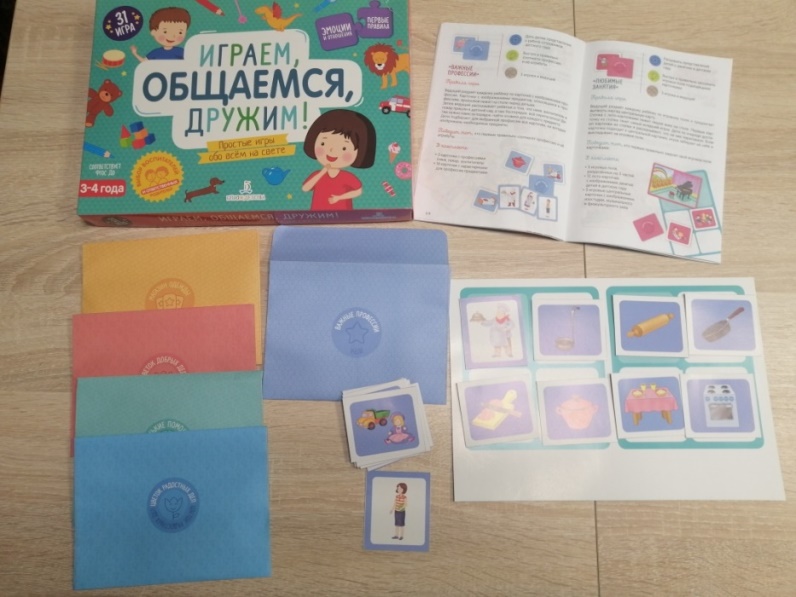 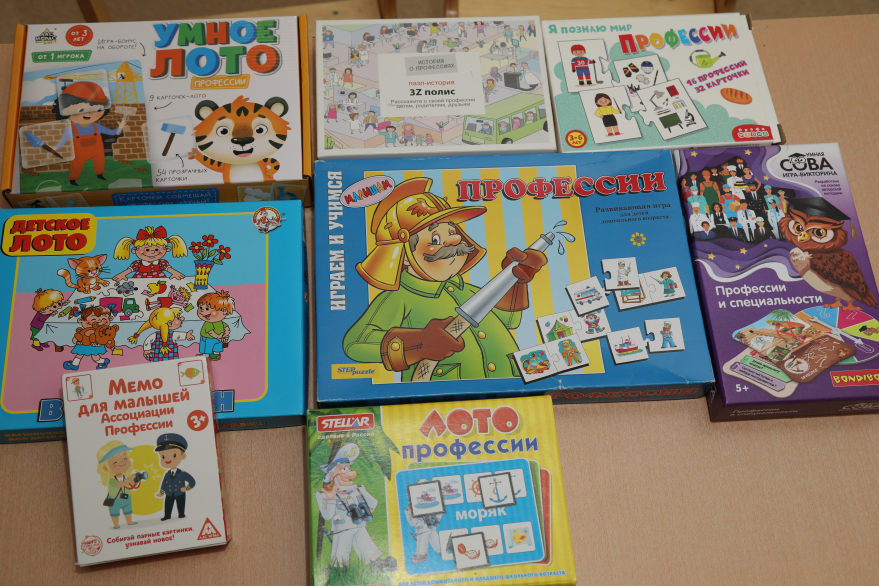 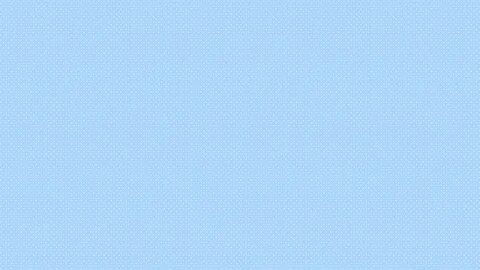 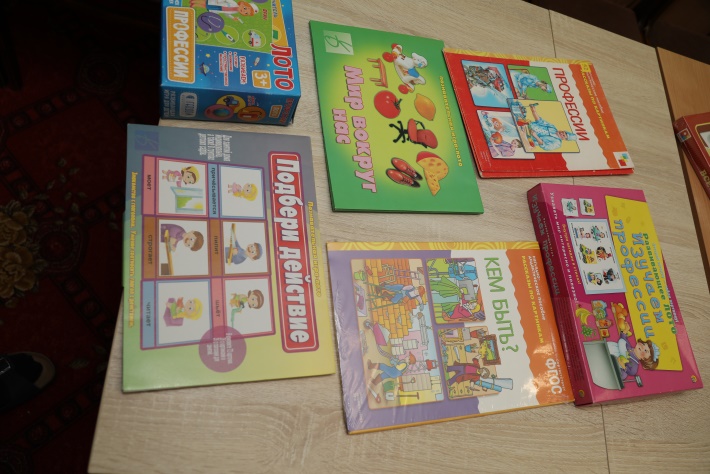 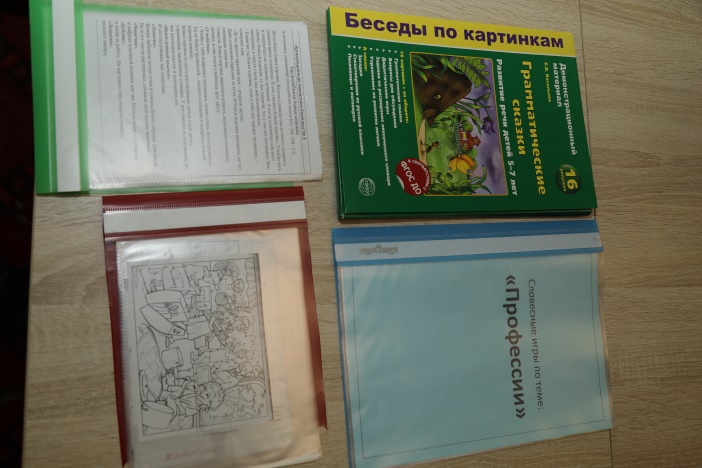 Настольно-печатные, словесные  игры
Игры с предметами
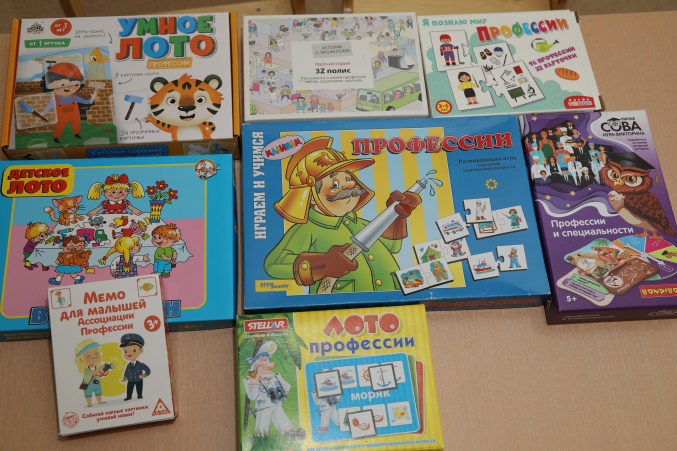 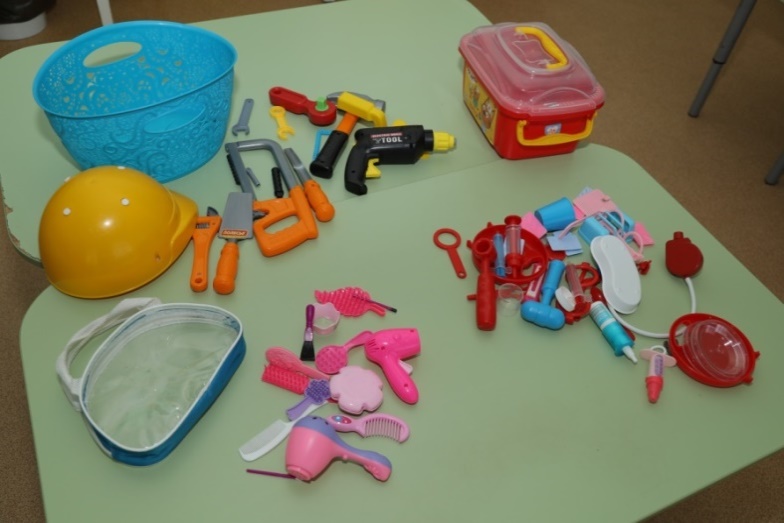 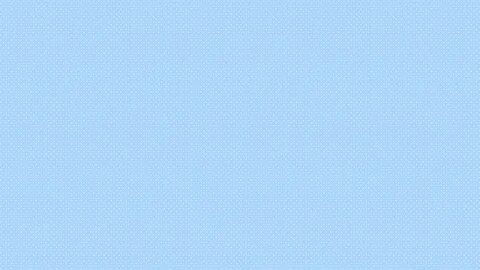 Пособие – лэпбук прекрасный способ подать всю имеющуюся информацию в компактной форме
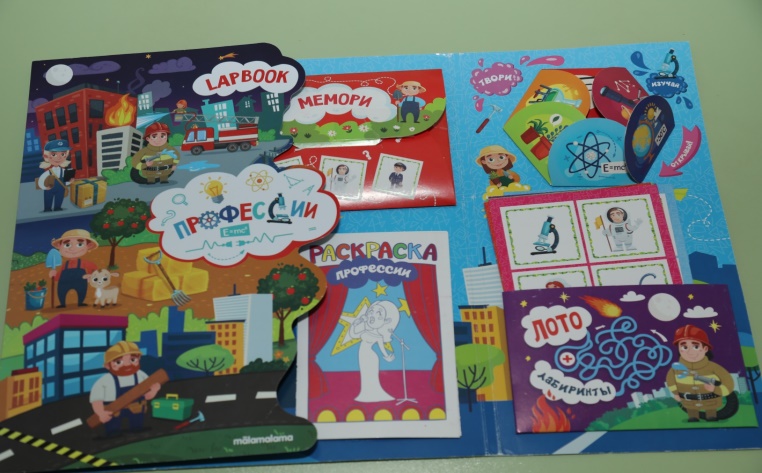 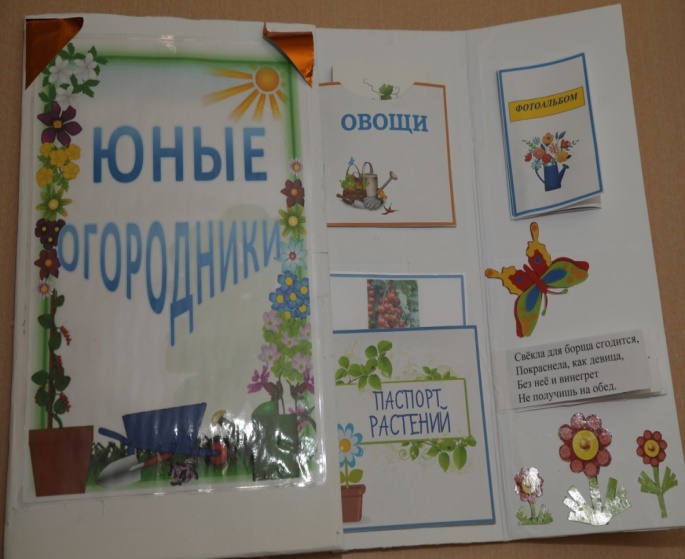 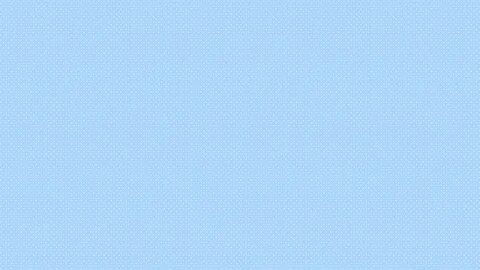 В процессе игры с макетом дети создают что-то новое, раскрывают в себе первоначальный интерес к профессиям, новые способности и навыки
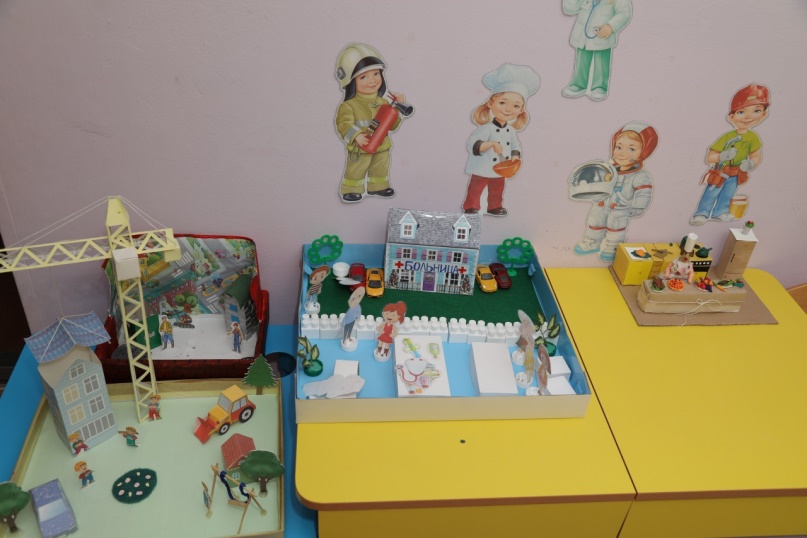 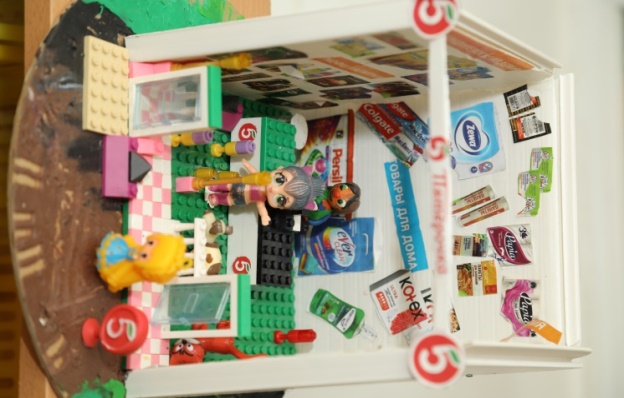 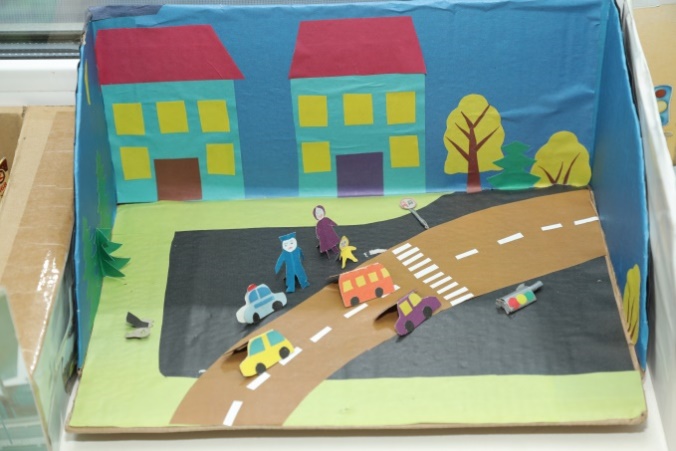 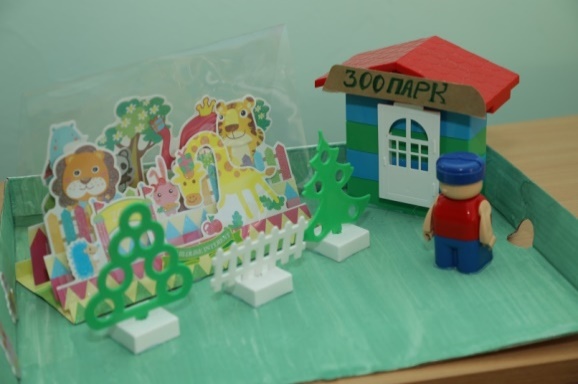 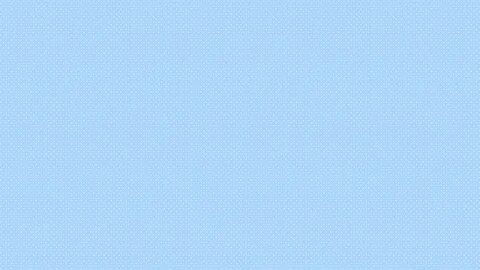 . «Электронный ресурс детского сада»
Образовательная и воспитательная деятельность в дошкольном учреждении насыщенная и многообразная, в реализации поставленных задач помогают электронные образовательные ресурсы.
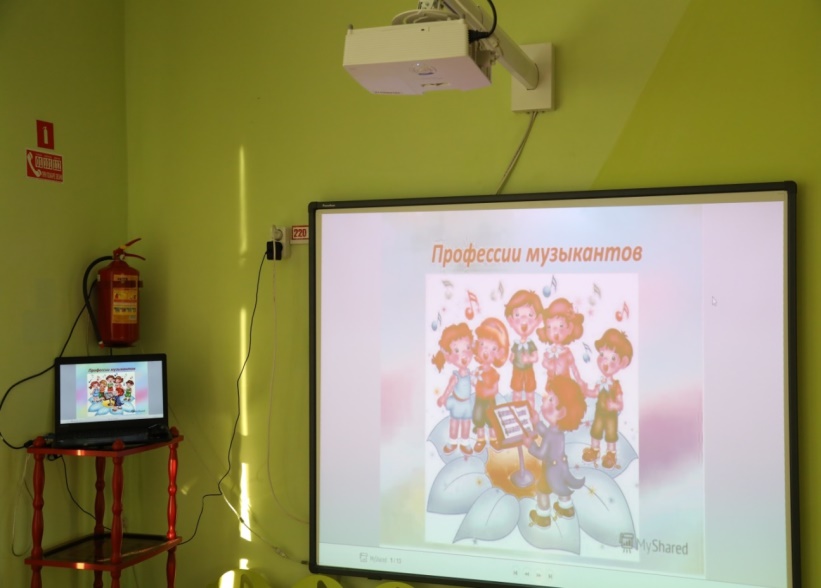 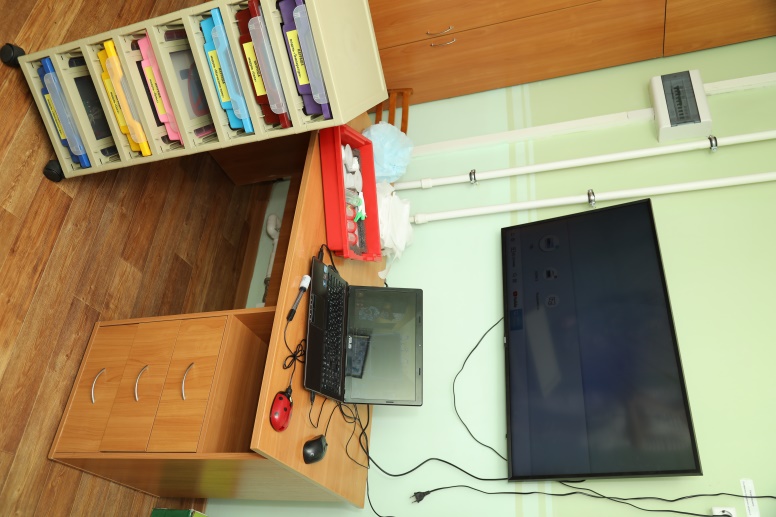 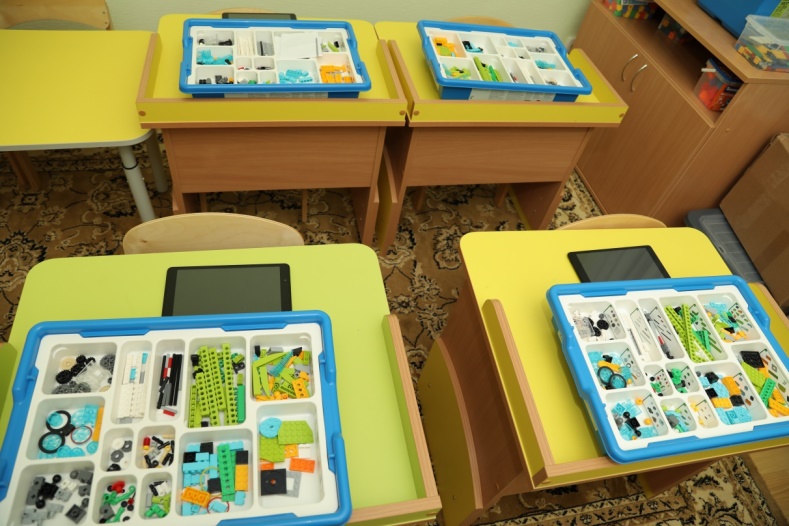